フォト アルバム
作成者 : yumi
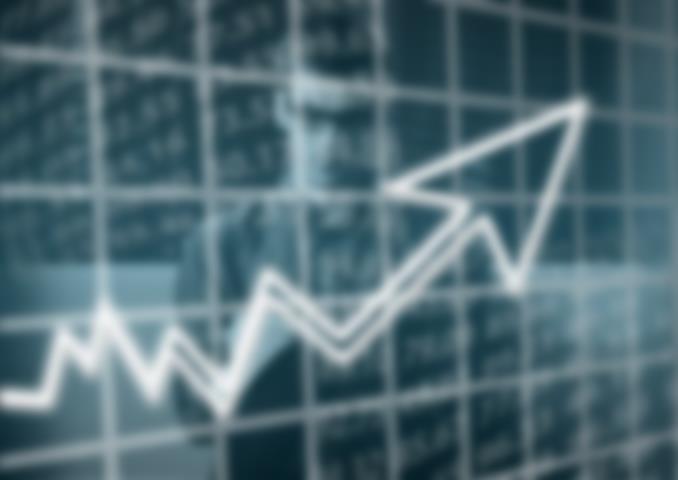 python3系　talibを使う　未知の金融系関数の使い方